Implementasi Kecerdasan Buatan dalam Kegiatan Belajar Mengajar SertaPengaruhnya Pada Minat Belajar
No. Abstract: ABS-ICOLLITE-23254
Fajrul Falah (Prodi Pendidikan Bahasa dan Sastra Sunda, FPBS, Universitas Pendidikan Indonesia)
INTRODUCTION
LITERATURE REVIEW
METHOD
FINDING AND DISCUSSION
FINDING AND DISCUSSION
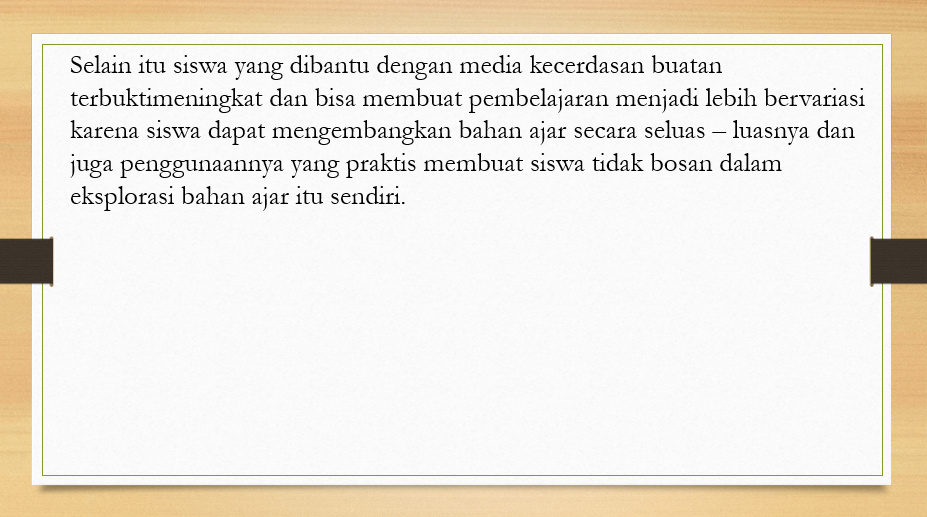 FINDING AND DISCUSSION
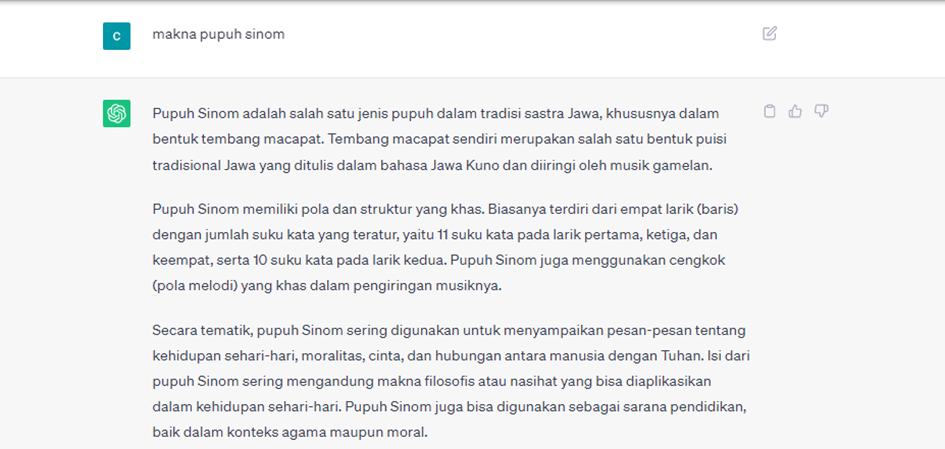 CONCLUSION
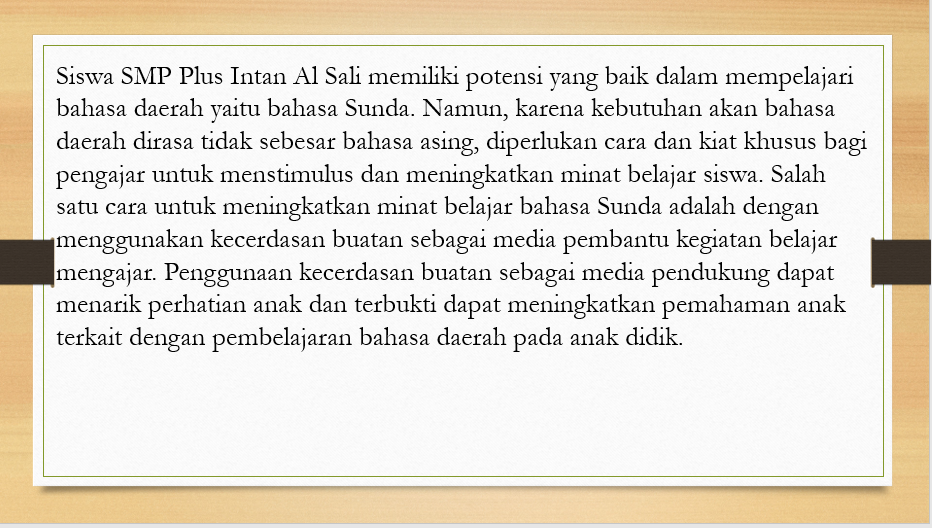 REFERENCES
THANK YOU!
Follow us @...